Energie
Halb-
leiter
Leitungsband
Valenzband
Metall
Isolator
d
Halbleiter-Elektroden
Halbleiter:
Bandstruktur an Abhängigkeit vom Atomabstand d:
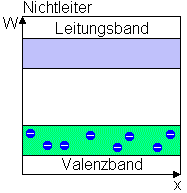 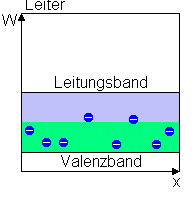 Eg
(1c)
(1a)
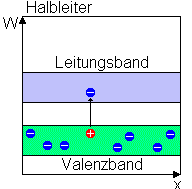 typische Bandlücken Eg (in eV):
Si: 1.1  Ge: 0.6  InSb: 0.2   Diamant: 5.6
Bildquelle 1 a,b,c: Wikimedia Commons: Autor: Honima
(1b)
FU Berlin            Constanze Donner / Ludwig Pohlmann         2013/2014
1
Halbleiter-Elektroden
Intrinsische Halbleiter (reine Halbleiter):
Thermische Energie der Elektronen: 0.025 eV bei 25°C
 einige wenige Elektronen springen aus dem Valenzband in das leere 
Leitungsband: 
Elektronenleitung im Leitungsband (ie)
und
Löcherleitung im Valenzband (ip)
 i = ie – ip   (analog zur Ionenleitung im Elektrolyten!)
Ionisierung:
Löcher / holes / Defektelektronen
[e] = [h] : gleiche Anzahl der Ladungsträger, n = 1013 .. 1019 cm-3
„intrinsische“ = eigenleitende Halbleiter ohne Störstellen
FU Berlin            Constanze Donner / Ludwig Pohlmann         2013/2014
2
Halbleiter-Elektroden
Intrinsische Halbleiter:
Generell gilt folgende Beziehung für die Konzentrationen der freien Ladungsträger im Halbleiter:
Energetische Breite der Bandlücke
NL,V = effektive Zustandsdichten, bei Si ca. 1019 cm-3
 exponentielles Anwachsen der Leitfähigkeit eines Halbleiters mit der Temperatur (Metalle: Leitfähigkeit sinkt!)
 MWG des Gleichgewichtes Ionisierung/Rekombination
 Analogie zum pH-Gleichgewicht im wässriger Lösung!
FU Berlin            Constanze Donner / Ludwig Pohlmann         2013/2014
3
Halbleiter-Elektroden
Intrinsische Halbleiter: Zustandsdichte (Density of States, DoS) :
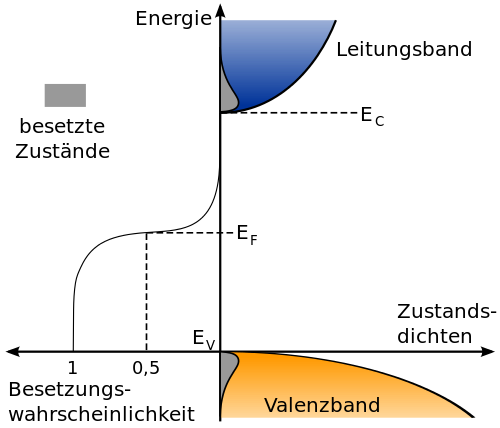 conduction band
Fermikante liegt in der Mitte zwischen Leitfähigkeits- und Valenzband
valence band
Fermi-Verteilung
Bildquelle: Wikimedia Commons: Autor: Cepheiden
FU Berlin            Constanze Donner / Ludwig Pohlmann         2013/2014
4
Halbleiter-Elektroden
Dotierungshalbleiter: (extrinsische Halbleiter)
In Si: Dotierung mit As, Sb, P (5-wertig): verhält sich wie ein Elektronendonor
Konzentration: 1 ppm  nD = 5·1016 cm-3 (=Dichte der Leitungselektronen)
Dichte der Löcher folgt dann aus dem MWG:
p = ni2/nD << nD  hier: 4·103 cm-3
Elektronen sind in der überwältigenden Mehrheit: „Majoritätsladungsträger“
 „n-Dotierung“
Die Löcher sind hier die „Minoritätsladungsträger“
Analogie: Wasser plus NaOH  OH- ist Majoritätsladungsträger, H+ ist Minorität
FU Berlin            Constanze Donner / Ludwig Pohlmann         2013/2014
5
Halbleiter-Elektroden
n-Halbleiter:
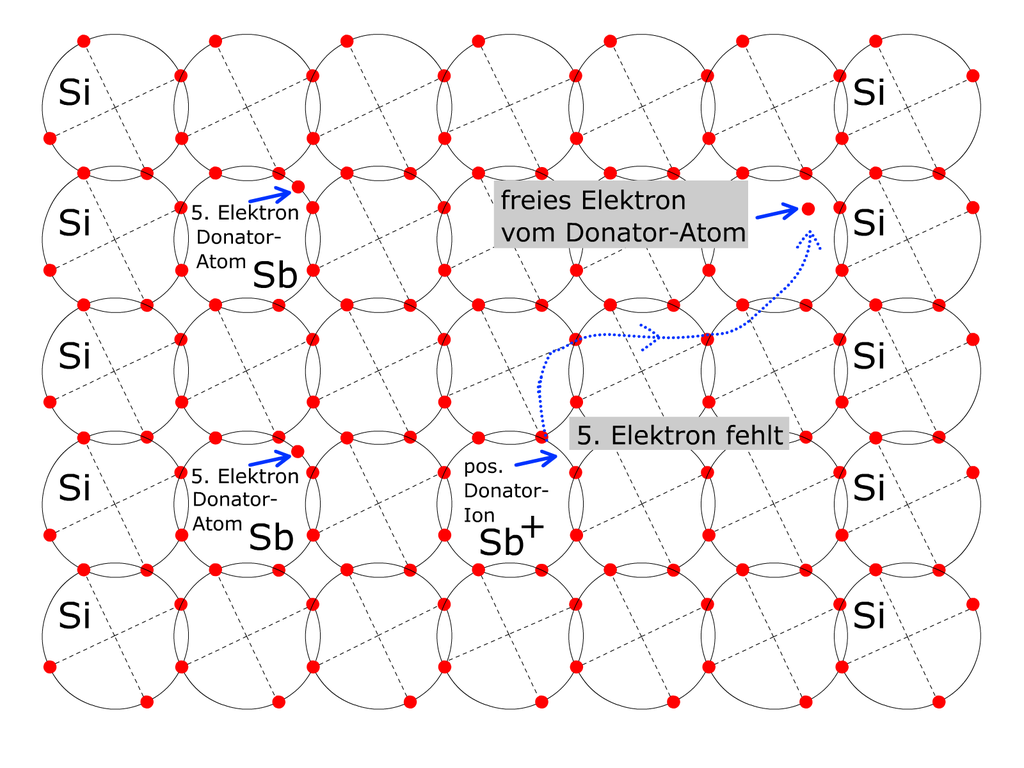 Bildquelle: Wikimedia Commons: Autor: stefan
FU Berlin            Constanze Donner / Ludwig Pohlmann         2013/2014
6
Halbleiter-Elektroden
n-Halbleiter: Zustandsdichte (Density of States, DoS):
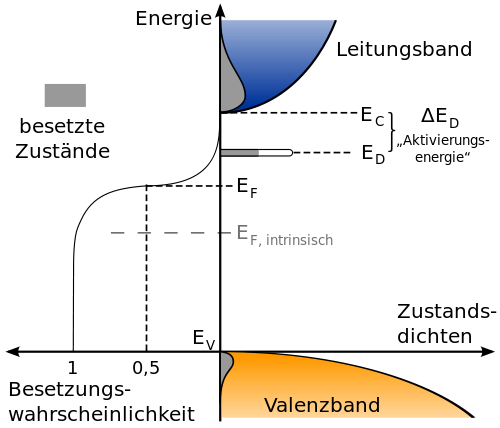 Fermikante rückt in Richtung Leitfähigkeitsband
Bildquelle: Wikimedia Commons: Autor: Cepheiden
FU Berlin            Constanze Donner / Ludwig Pohlmann         2013/2014
7
Halbleiter-Elektroden
Dotierungshalbleiter: (extrinsische Halbleiter)
In Si: Ga, Al, B (3-wertig): verhält sich wie ein Elektronenakzeptor
Konzentration: 1 ppm  nD = 5·1016 cm-3 (=Dichte der Löcher)
Dichte der Leitungselektronen folgt dann aus dem MWG:
n = ni2/nD << nD  hier: 4·103 cm-3
Löcher sind in der überwältigenden Mehrheit: „Majoritätsladungsträger“
 „p-Dotierung“
Die Elektronen sind hier die „Minoritätsladungsträger“
Analogie: Wasser plus HCl  H+ ist Majoritätsladungsträger, OH- ist Minorität
FU Berlin            Constanze Donner / Ludwig Pohlmann         2013/2014
8
Halbleiter-Elektroden
p-Halbleiter:
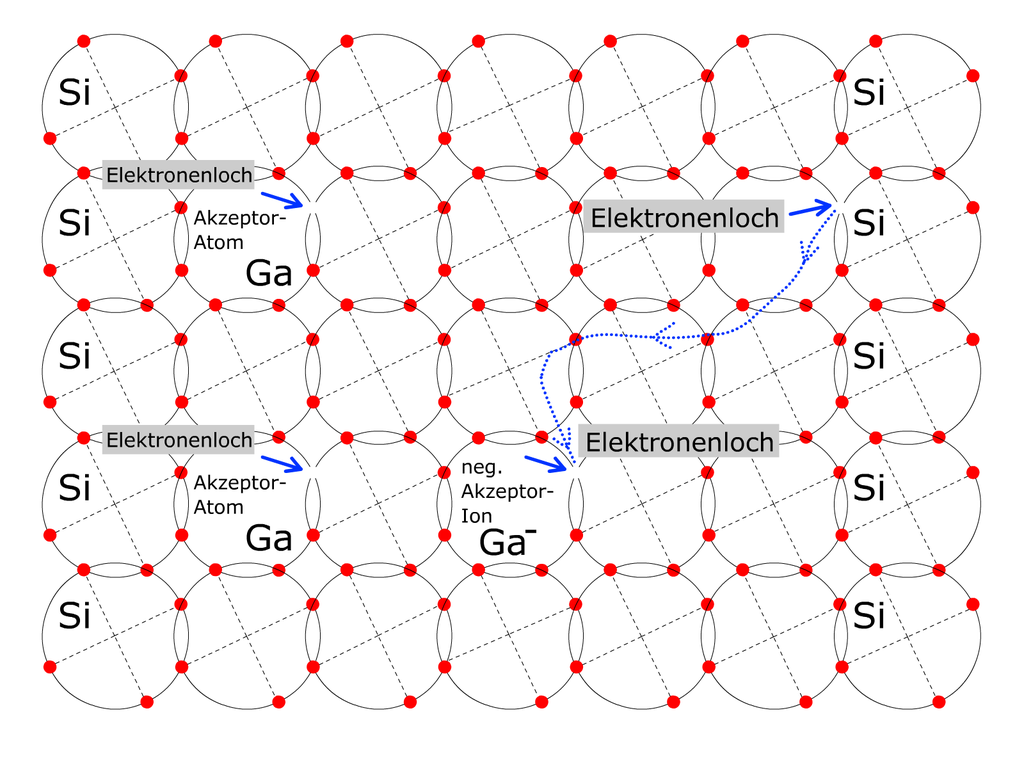 Bildquelle: Wikimedia Commons: Autor: stefan
FU Berlin            Constanze Donner / Ludwig Pohlmann         2013/2014
9
Halbleiter-Elektroden
Lage des Fermi-Niveaus:
intrinsisch: liegt in der Mitte der Bandlücke
n-Typ: liegt wenig unter dem Leitfähigkeitsband
p-Typ: liegt wenig über dem Valenzband
FU Berlin            Constanze Donner / Ludwig Pohlmann         2013/2014
10
Halbleiter-Elektroden
Was passiert beim Kontakt von n- und p-Halbleitern:
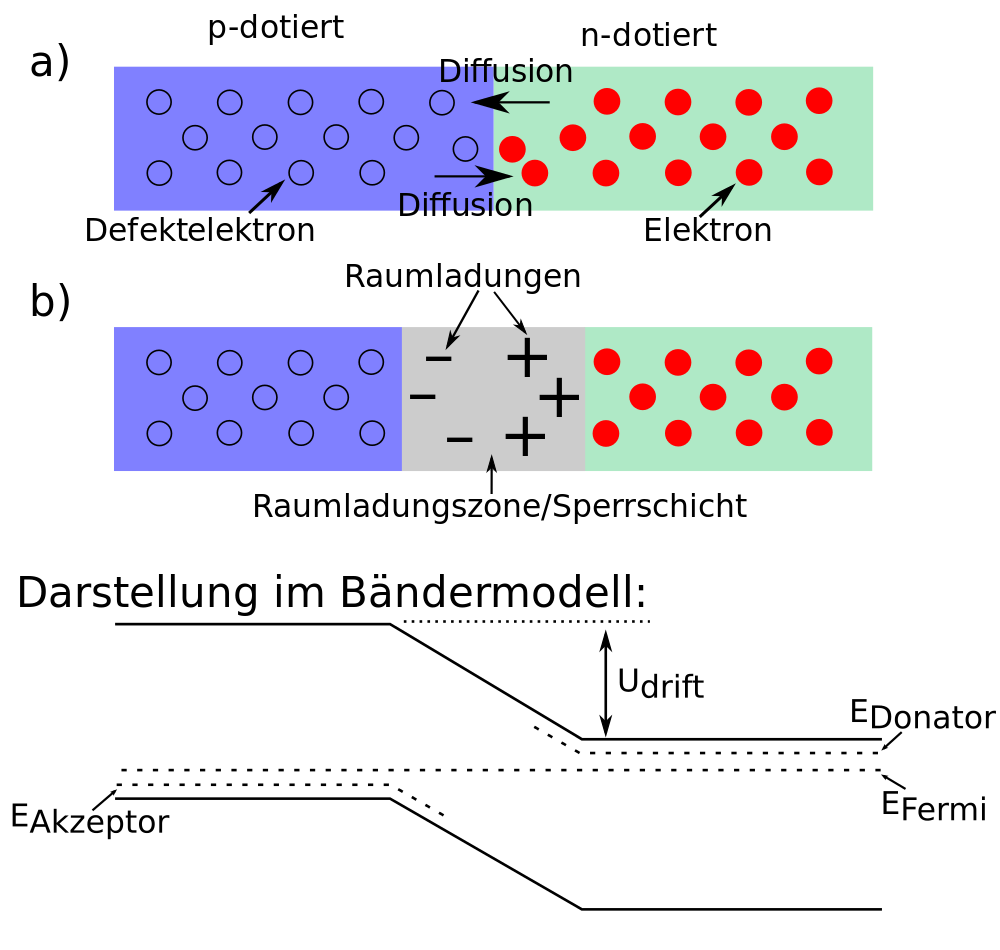 freie Elektronen (links) werden von positiven Atomrümpfen (rechts) angezogen und umgekehrt.
Resultat: Angleichung der Fermienergien (der chemischen Potentiale der Elektronen)
Raumladungszone
Potentialbarriere
Diode, Gleichrichter!
Bildquelle: Wikimedia Commons: Autor: Patrik Schönfeldt
FU Berlin            Constanze Donner / Ludwig Pohlmann         2013/2014
11
Halbleiter-Elektroden
Was passiert beim Kontakt von n- und p-Halbleitern:
Kennlinie der Diode:
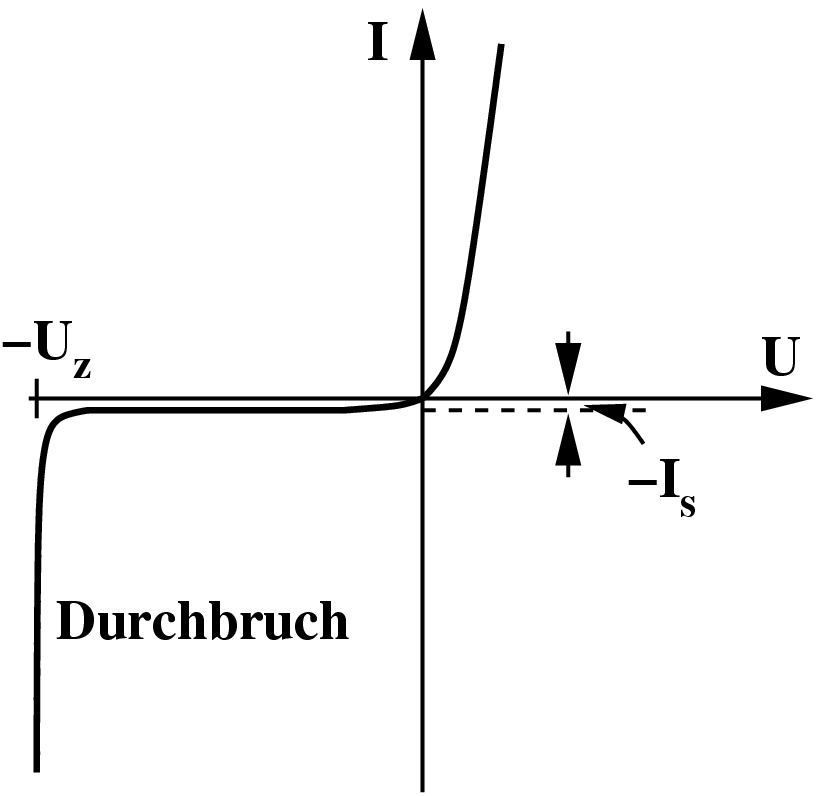 Durchlassrichtung: Potentialwall wird abgebaut, es fließt ein signifikanter Strom durch Rekombination der Ladungsträger in der Raumladungszone
Rekombination -> Leuchtdiode (LED), HL-Laser!
Sperrrichtung: + an n-Halbleiter
Raumladungszone wird größer, Potentialbarriere wird größer (bis zum Durchbruch)
Bildquelle: Wikimedia Commons: Autor: Patrick-Emil Zörner
FU Berlin            Constanze Donner / Ludwig Pohlmann         2013/2014
12
Halbleiter-Elektroden
Was passiert an der Grenzfläche Halbleiter-Lösung?
Gleichgewicht: die elektrochemischen Potentiale müssen gleich sein:
 Fermi-Energie im Halbleiter = elektrochemisches Potential in der Lösung
EC
Ox
Ox
ED

EF
Red
Red
Eg
Eg

EV
Lösung
n-Typ Halbleiter
bei Kontakt: Elektronenfluss vom Halbleiter zur Lösungsseite  Angleichung der chemischen Potentiale in Lösung und im Halbleiter
FU Berlin            Constanze Donner / Ludwig Pohlmann         2013/2014
13
Halbleiter-Elektroden
Was passiert an der Grenzfläche Halbleiter-Lösung?
Ox
Resultat: Bandverbiegung (band bending)
EF
Red
Eg
Die Unterschussladung ist über einen 
ganzen Bereich verteilt: „Raumladungszone“
Die Majoritätsladungsträger (Elektronen) sind an der Oberfläche verarmt 
 deshalb auch „Verarmungsschicht“ (depletion layer) genannt
Beschreibung der Raumladungszone: völlig analog zur Gouy-Chapman-Theorie der diffusen Doppelschicht!
Ursache: Wechselspiel von Anziehung/Abstoßung der Elektronen einerseits und der Diffusion der Elektronen andererseits!
FU Berlin            Constanze Donner / Ludwig Pohlmann         2013/2014
14
Halbleiter-Elektroden
Was passiert an der Grenzfläche Halbleiter-Lösung?
Gleichgewicht:
Ox
Bandverbiegung = es entsteht eine Potentialdifferenz an der Halbleiteroberfläche
EF
Red
Eg
Dicke der Raumladungszone: 5 .. 200 nm >> Helmholtz-Schicht!!
(wegen der geringen Anzahl der freien Ladungsträger)
Potential, bei welchem kein Ladungsüberschuss existiert und die Bänder folglich nicht verbogen sind: „Flachbandpotential“
Analogie: „Nullladungspotential“ der Doppelschicht!
FU Berlin            Constanze Donner / Ludwig Pohlmann         2013/2014
15
Halbleiter-Elektroden
Was passiert an der Grenzfläche Halbleiter-Lösung?
Nichtgleichgewicht (Stromfluss): Gerischer-Modell:
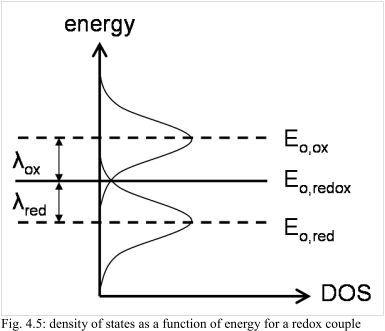 unbesetzt
Metall: Fermi-Dirac
ET, Reduktion
ET, Oxidation
FU Berlin            Constanze Donner / Ludwig Pohlmann         2013/2014
16